新潟縣六日町農業體驗大學校
青野校長的心願
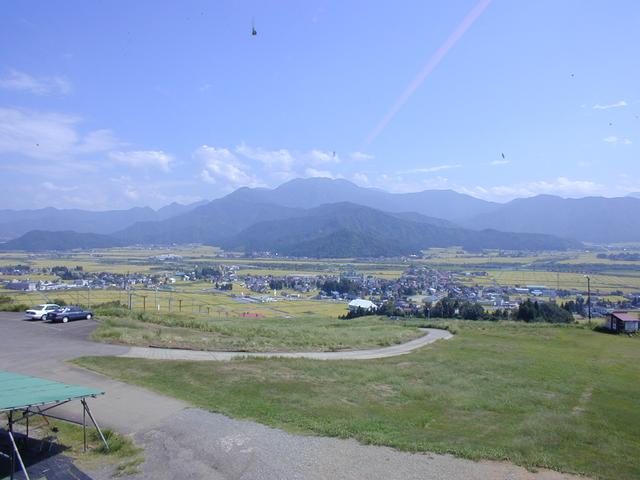 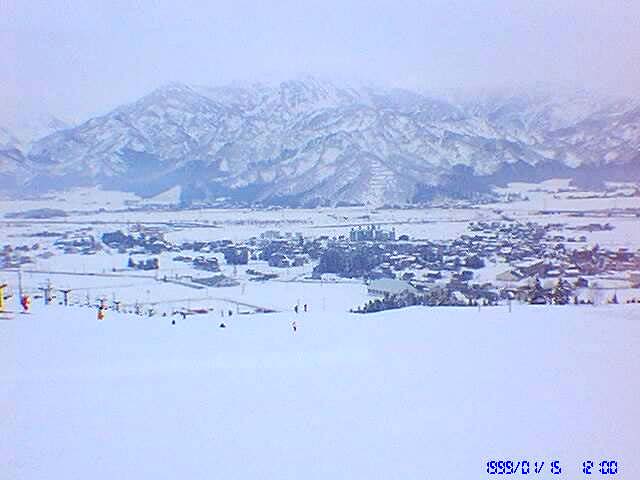 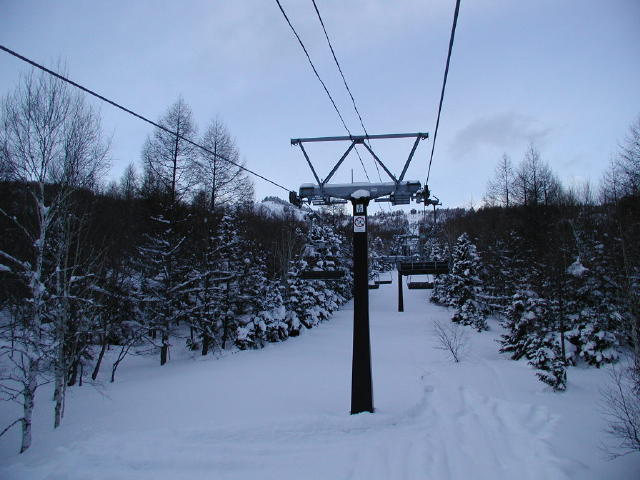 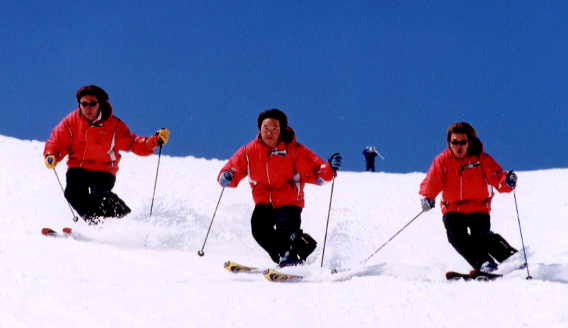 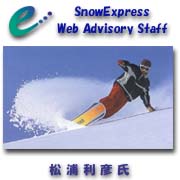 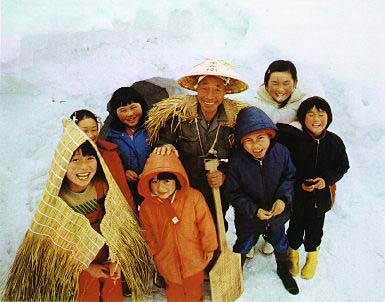 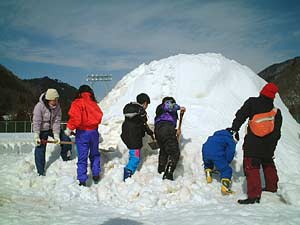 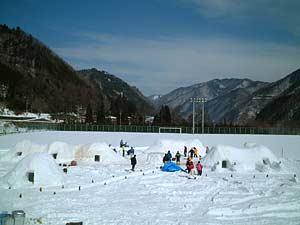 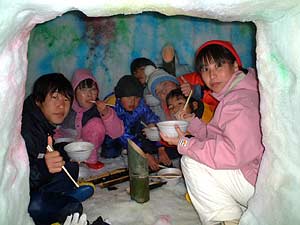 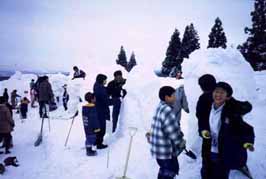 青野校長奮鬥二十年的心得：休閒農業發展的唯一辦法是全體居農民均為生命共同體、共同築夢演出、利益共享！